New School Applicant Orientation Seminar
State Board of Private Licensed Schools and the 
Division of Postsecondary Proprietary Training
Hosted by Nicole Campbell, Chief
4/2/2025
1
Welcome!
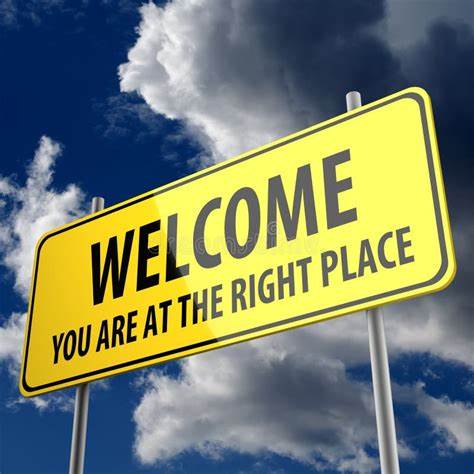 Seeking to offer occupational training
Intended to lead to employment
Within PA or to PA residents
In exchange for tuition and fees
2
Housekeeping
4/2/2025
3
Housekeeping
4/2/2025
4
Housekeeping
4/2/2025
5
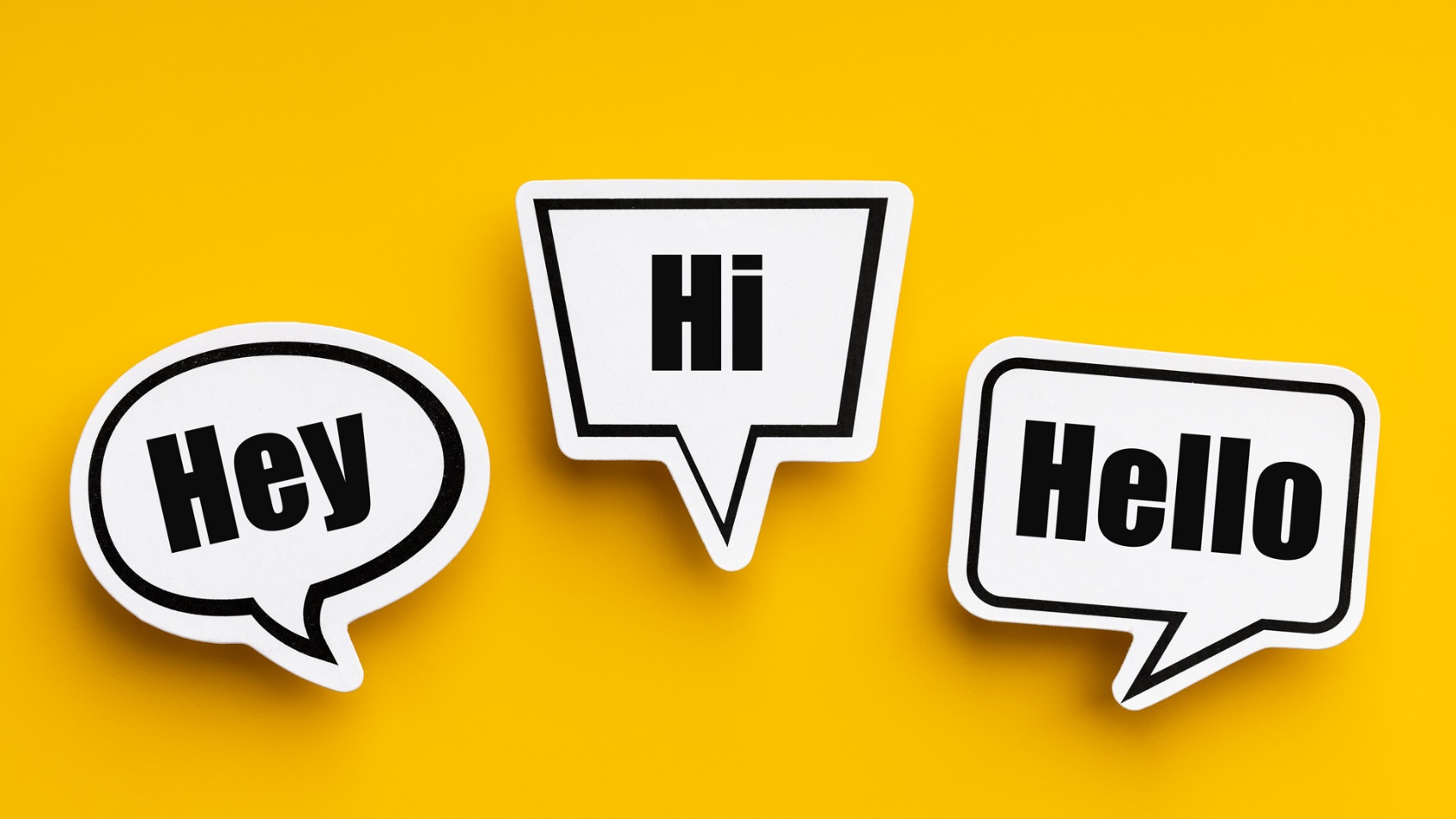 4/2/2025
6
Agenda
Common questions about who is required to seek authorization to operate as an occupational training provider
Why authorization is required
Benefits of authorization
Statutes, regulations, and policy
Compliance and communication
Application and fee submission
Roles of the Board, Department staff, and the school
7
Agenda
Application process
What do I need to know after authorization?
Highlights of New School Application requirements
Highlights of New Program Application requirements
Application submission 
Common causes for delays in authorization
8
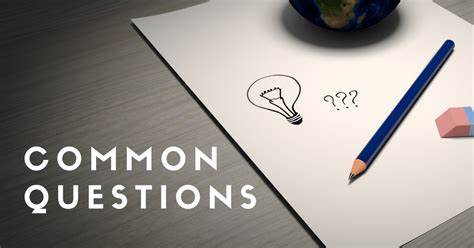 4/2/2025
9
What If?
We do not have a physical presence in PA?
Physical presence.The operation of an entity that offers courses, programs, or degrees or maintains a campus, or an administrative, corporate, or other address, including a post office box, telephone number, recruiters, instructors, advertising in local media and publications at a location in this Commonwealth.
10
What If?
We do not have a physical presence in PA?
Training providers who do not have a physical presence in PA must be authorized by PDE to advertise to and solicit PA residents for enrollment
Including advertising and solicitation via state and federal funding opportunities such as WIOA/CareerLink ETPL and Veteran’s Education benefits
11
What If?
We do not have a physical presence in PA?
The process to apply for authorization is the same for both in-state and out-of-state training providers
In-state schools are licensed, Out-of-state schools are registered
Authorization is obtained via the State Board of Private Licensed Schools
Out-of-state schools are held to the same statutory and regulatory mandates as In-state schools
12
What If?
We do not have a physical presence in PA?
Out-of-state schools may only enroll students in Board-approved programs (authorization does not permit enrollment in all programs offered)
Out-of-state schools calculate renewal fees based on the gross revenue received by PA residents enrolled in Board-approved programs
13
What If?
We operate physically in PA but offer only online instruction?
If you have operations in PA, regardless of who you advertise to or enroll, or whether you operate fully online or not, you must be authorized by PDE to operate in PA and offer occupational training in exchange for tuition and fees online
14
What If?
We offer our training free of charge to all students?
If the funding that enables you to offer your training at no cost to students is provided by state or federal funds, your training is most likely required to be authorized by PDE
No cost training will not be eligible for WIOA/CareerLink ETPL funding
Authorization to operate may be required for accreditation purpose
15
What If?
We offer our training free of charge to our employees?
If an employer offers occupational training free of charge to its employees, the provider does not need to be authorized
However, the employer may at no time charge the employee, even if the employee fails to successfully complete the training or fails to meet any employment longevity expectations
Non-employees are not permitted to be offered this training
16
What If?
We offer our training to business so that we can train their employees?
If a training provider contracts with another business, to train the other business’s employees, the training provider does not need to be authorized
At no time may the training provider charge or collect tuition/fees from a student (employee), the employer must cover all expenses
17
What If?
We offer our training at an already authorized school?
If a training provider is contracted by an existing school to provide instruction to their students, the training provider does not need to be authorized
The authorized school accepts the student for enrollment, collects the tuition/fees, is responsible for the training content, and awards the credits or clock hours, as well as the conferred program award
18
What If?
We offer our training at an already authorized school?
The training provider would not advertise the programming, take enrollments, accept tuition/fees, or provide an award
19
What If?
We offer our training as tutoring – or our training is offered one-on-one?
Tutoring is training that begins by meeting the student where they are at and ends when the student deems further training is no longer needed
Tutoring does not lead to the qualifications necessary to obtain employment, an earned award, or the ability to apply for a credential
20
What If?
We offer our training as tutoring – or our training is offered one-on-one?
One-on-one training is not automatically tutoring
One-on-one training does require PDE authorization to operate if the training is intended to lead to employment
21
What If?
We offer our training as test-prep?
For a program to be offered as test-prep only, the opportunity would:
Not include homework, quizzes, graded assessments, or impose attendance requirements
Not offer a completion award and would not award credits or clock hours
Not offer necessary training required for credential assessment
22
What If?
We operate as a non-profit?
Authorization to operate as an occupational training provider is required to charge students tuition/fees, regardless of profit-status
23
What If?
We currently offer our training in exchange for tuition and fees?
You are legally mandated to cease and desist from offering and providing occupation training in exchange for tuition/fees until licensure/registration with the State Board of Private Licensed is obtained
Financial penalties may be imposed, as well as a 5-year moratorium on licensure may be imposed, if operations do not cease
Demonstrate a commitment to compliance
24
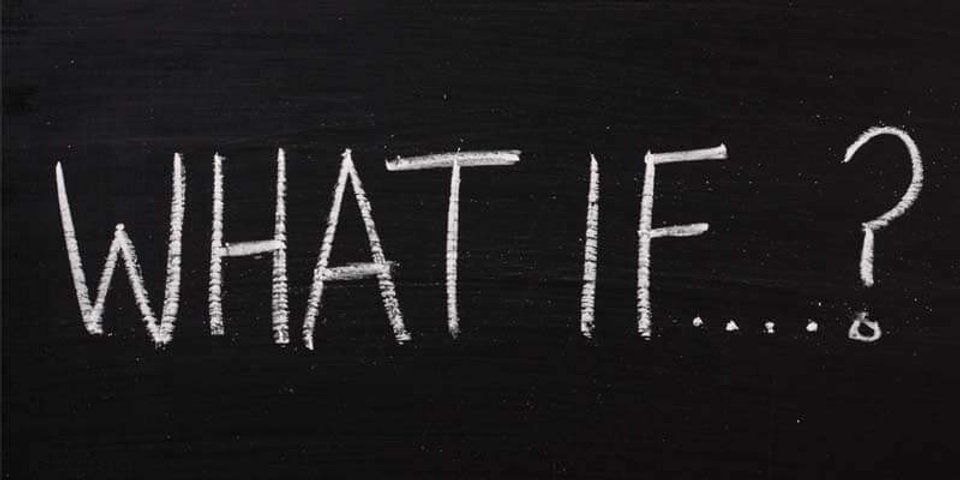 What did we miss?
25
Why is authorization required?
Private Licensed Schools 1986 Act 174
Private Licensed Schools 2019 Act 110
Regulations Chapter 73
The Private Licensed Schools Act provides the minimum operating expectations of our Commonwealth’s occupational training providers as a means of protection to our residents, and state and federal funding providers, to ensure quality training and available employment opportunities
26
Benefits of Authorization
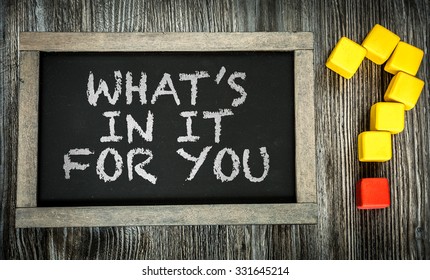 27
Benefits of Authorization
Compliance with state licensing requirements
Compliance with higher education reporting requirements and legislative mandates
Ability to be identified as potential workforce development partners
Ability to create partnerships with other authorized schools to transfer credits/courses/clock hours
28
Benefits of Authorization
Demonstrates on-going commitment to quality of operations and programming
Ability to apply for:
Accreditation (3rd party demonstration of program quality)
Federal Financial Aid 
WIOA/CareerLink Funding
Veteran’s Education Benefits (after 2 years)
State-related grants and funding opportunities
A student complaint process outside of the Attorney General’s Office
29
Statutes, Regulations, and Policy
Private Licensed Schools 1986 Act 174
Private Licensed Schools 2019 Act 110
The Private Licensed Schools Act was enacted in 1986
It mandated that the State Board of Private Licensed Schools be formed and provided the foundation for the authority of the Board and the minimum operating expectations of occupational training providers
The Act was further amended in 2019 as Act 110
30
Statutes, Regulations, and Policy
Regulations Chapter 73
The regulations that support the Private Licensed Schools Act were implemented by the Board, with input from the public, and enacted by legislation
The regulations have not been updated since 1986
An attempt was made in 2019 to have regulatory revisions made
Regulatory revisions require Board, public, and legislative support to pass
31
Statutes, Regulations, and Policy
Fees f​or Services​
Fees are mandated by legislation and have not been increased since 2016
32
Statutes, Regulations, and Policy
Board Policy Memos
The Board may vote to adopt a policy that provides recommendations on a specific issue
Policy memos serve to identify concerns and issues and aim to inform and guide decisions and actions
Policy memos are presented for public comment prior to being presented to the Board for a vote
33
Compliance and Communication
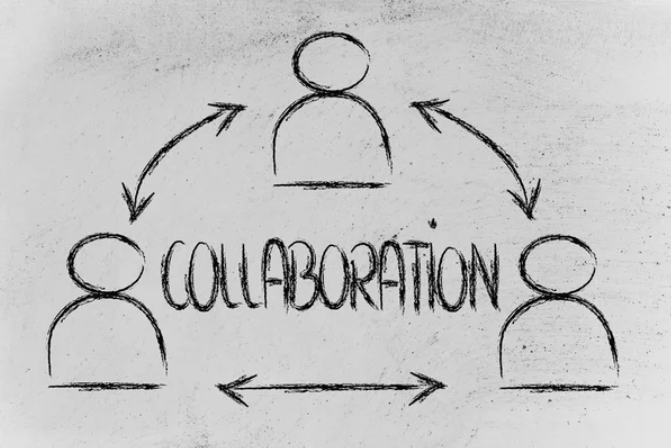 34
Compliance and Communication
Training Provider
Owner
Operator
Director
Compliance
Program Director
Finance
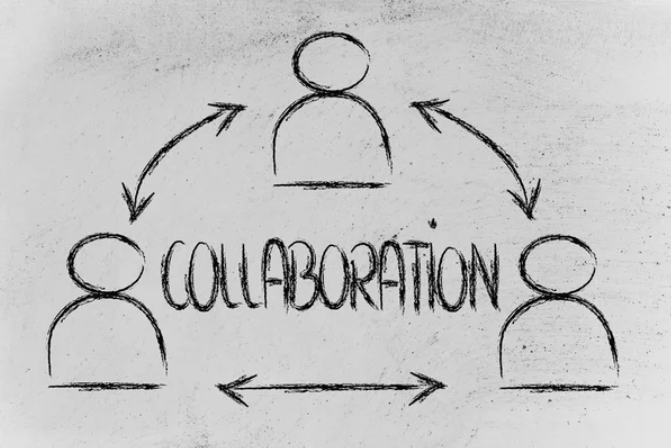 35
Compliance and Communication
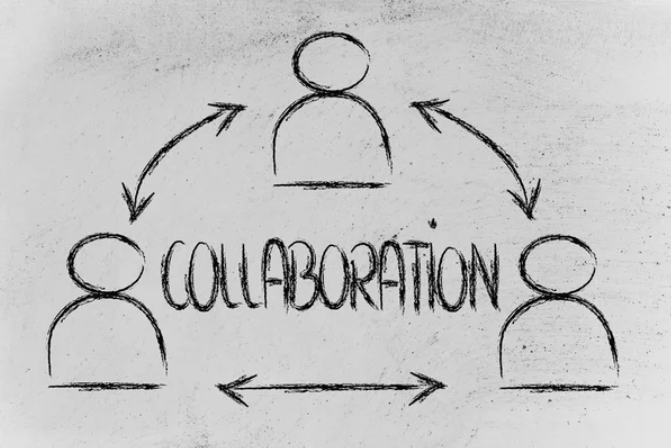 State Board of Private Licensed Schools
PA Department of Education
Division of Postsecondary Proprietary Training
Board Administrator
Supervisor
Chief
36
Compliance and Communication
US Department of Education
Financial Student Aid

Accreditor(s)
Institutional 
Programmatic

Licensing Boards
State Board of Nursing
State Board of Cosmetology
Gaming Commission
State Board of Massage
State Board of Phlebotomy
State Board of Medicine
State Board of Funeral Directors
State Board of Accounting
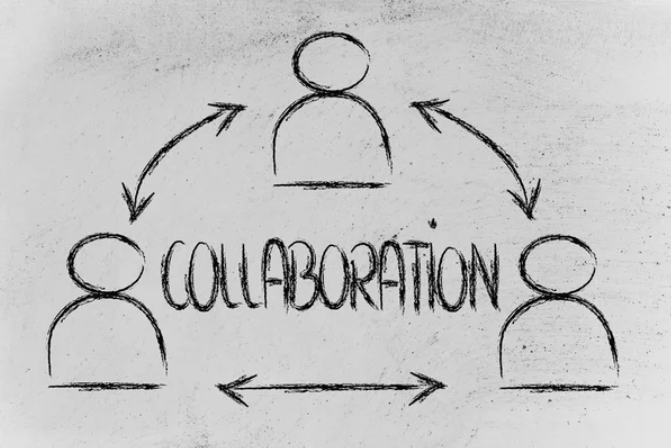 37
Compliance and Communication
WIOA/CareerLink

Veteran’s Education

Bureau of Career & Tech Ed PDE

Changes related to:
Ownership
Financial solvency
Tuition collection model
Facility use or location
Legal actions
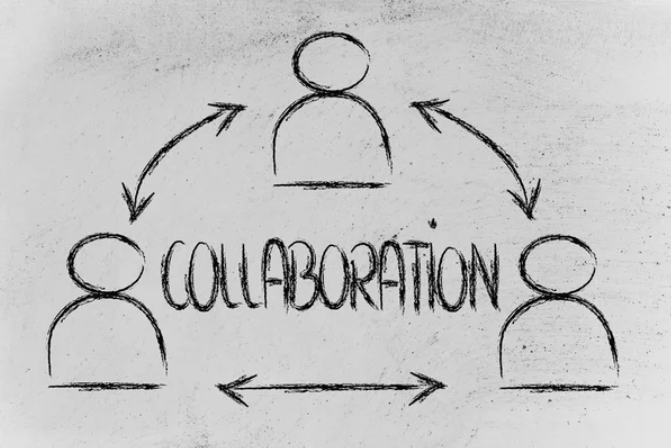 38
Compliance and Communication
Use calendar reminders
Maintain a list of submission deadlines and the specific items to be submitted
Maintain a list of contact information
Maintain record of websites, usernames, passwords, and what the site is used for
Share information received between agencies
It is not easier to ask for forgiveness
Timeliness and due diligence matter
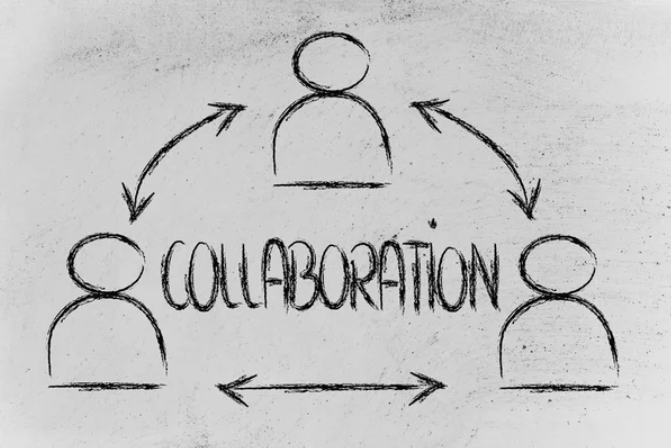 4/2/2025
39
Application + Fee Submission
New School Application
$7,500 (includes one new program application)
$750 site visit fee (for each location in which instruction will occur)
$600 admission rep license (for each rep soliciting and enrolling off-campus)
New Program Application
$1,400 (up to three applications may be considered at any one time)
40
Application + Fee Submission
Applications are considered quarterly
Board Meeting Dates and Submission Deadlines
May and August meetings are conducted in-person in Harrisburg
February and November meetings are conducted virtually via Microsoft Teams
You must create a user account and receive access to submit your applications – please do this in advance of the submission deadline!SharePoint Site Access Instructions
41
Application + Fee Submission
Payments are submitted online
Online Payment Center
Applications and fees must be received prior to the published deadline to be considered for next meeting – please do not wait until the deadline to submit!
Applications and fees are valid for four (4) Board meeting cycles (expired applications require the repayment of all necessary fees for resubmission)
42
Application + Fee Submission
After the submission deadline, providing corresponding fees have been received, Division staff will conduct a quantitative review to determine if the applications are materially complete
If revisions or additional information are needed, staff will provide the school with a letter citing the information to be corrected or to be added
The school will have 10 business days to provide revised – materially complete – applications
Applications that are incomplete cannot be moved forward for consideration by the Board
43
Application + Fee Submission
Once the applications have been deemed complete, they will be presented to the Board for consideration
Schools are expected to be present at the meeting, to engage in discussions about their applications with the Board
Schools should expect questions related to all areas of the applications including financial solvency, curriculum and instruction, facility use, instructor qualifications, etc.
Applications submitted, applications shared with Board
44
Role of Division Staff
Administrative statute, regulatory, and policy compliance and enforcement
Ensures timely and complete submissions
Processes applications and requests
Attempts to resolve instances of non-compliance prior to seeking enforcement action
Elevates violations to the Board
Able to offer guidance and clarification
Unable to offer referrals or legal/financial advice
Unable to complete tasks on behalf of the school
45
Role of the Board
Approve/deny applications and requests
Suspend/revoke authorization
Approve/deny admission rep licensure
Establish qualifications for instructors and administrators
Provide school closing requirements
Adopt policy and establish standards
Propose regulatory revisions
Adjudicate enforcement actions
46
Role of the School
What are some of the responsibilities of the school?
47
Role of the School
Put students first
Demonstrate a working knowledge of the legal requirements necessary to operate a school
Know your applications and ensure they are complete, and information is presented consistently across all applications and documentation
Know your operations and demonstrate satisfactory record-keeping and organization
Be transparent and forthcoming regarding the operations of the schools
48
Role of the School
Know your programming and be able to discuss expectations, outcomes, and necessary equipment and facilities
Know employment needs and demands and align programming accordingly
Know your instructor and administrator qualifications
Be able to present your school and programming to the Board in a manner that promotes the quality of operations and programming to be offered
49
Application Process
School submits New School + New Program Applications + Fees by submission deadline
Staff conducts a review to determine if the applications are materially complete – within 3 weeks following the submission deadline
If revisions are not necessary, staff will advance the applications for Board consideration
If revisions are necessary, staff will provide a 10-day cure letter – only one per quarter cycle
50
Application Process
If revisions are necessary, staff will provide a 10-day cure letter – only one per quarter cycle
If the applications are not revised within the 10 days or the applications are not materially complete, they will be held for further revisions and potential presentation at a future meeting
If the applications are revised within the 10 days and the applications are materially complete, they will move forward for Board consideration
51
Application Process
Applications that are materially complete will move forward for Board consideration
At the quarterly meeting, the Board will engage in discussion with the school, as the school presents their operations and programming to the Board
Board votes on status of the applications
Approved
Approved Pending
Deferred
Denied
52
Application Process
Approved Pending
Deferred
Board provides required revisions to staff
Staff provides a cure letter with required revisions to the school
If approved pending, no further Board review is required When all required revisions have been satisfied, staff will issue the approvals
If deferred and all required revisions are not satisfied prior to the next submission deadline, the applications will be held for further revisions and potential presentation at a future meeting
If deferred and all required revisions are satisfied prior to the next submission deadline, staff will advance the applications for Board consideration
53
Quantitative vs Qualitative
Staff conducts a quantitative review to ensure all required information and documents are provided, ensuring a materially complete application
During the staff review, if qualitative items that should be corrected are noticed and would otherwise be pointed out by the Board, those items may be included in the cure letter
If staff recommends adding documentation, information, or clarification, it is for the school’s benefit, but it is not required of staff to note
54
Quantitative vs Qualitative
The Board conducts a qualitative review to ensure the operations and programming to be offered are sustainable and will offer necessary employment training and sufficient employment opportunities
The Board is responsible for reviewing applications and requests beyond ensuring the application is materially complete - it cannot be expected that staff will identify any or all Board concerns prior to Board review
It is the school’s responsibility to ensure materially complete applications that present information accurately and consistently
55
Consultants
Accountants, Legal Counsel, Education, Business, Technology
Board staff corresponds with the school’s designated Director – in the Director’s absence, a designated Assistant Director may correspond on behalf of the school
Board staff can correspond with legal counsel; however, it is expected that the school will provide introductions and be included on future correspondence
Board staff cannot correspond with accountants or education or business consultants
56
Consultants
Only school personnel are permitted to present the school’s applications to the Board – consultants may not represent the school before the Board
Staff cannot provide consultant recommendations or referrals
Board Policy Memo #110
57
What do I need to know after licensure?
The school is responsible for maintaining compliance with statute, regulations, and Board policy
Staff will make every effort to work with the school to come into compliance prior to initiating enforcement action
Schools that do not respond to staff outreach, or choose to otherwise not address compliance violations in a timely manner, will be referred to the Board for enforcement action
58
What do I need to know after licensure?
All correspondence will be sent to the school’s Director
It is the school’s responsibility to ensure that the Director is accountable for forwarding all necessary correspondence to the appropriate individuals within their operations
Be sure that email/postal mail is checked frequently and responded to promptly – not receiving email, mail, or certified mail does not exempt a school from maintaining compliance
Reference the website prior to and after each Board meeting to review new Board policy
59
What do I need to know after licensure?
Your school will be placed on quarterly financial reporting for a minimum of one year - financial analysis of a business' performance
Financial Report PDE-2006 for Quarterly Reporting
Quarterly Financial Reporting Submission Deadlines
You are required to attend a New Director Seminar within 6 months of obtaining initial licensure/registration
New Director Seminar Dates
New Director Seminar Registration Form​
60
What do I need to know after licensure?
License/registration is renewed initially after the first year, then every two years – application and fees are due the 7th of the month prior to expiration
Compliance audits are conducted every 3 years for non-accredited schools, every 5 years for accredited schools
61
What do I need to know after licensure?
School Resources > Required Annual Reporting Submissions
Annual Statistical Report - due by September 30
Division of Postsecondary Proprietary Training
RA-PLS@pa.gov 
Higher Ed Annual Institution Reporting - due March 1
Division of Higher Education, Access and Equity 
RA-highereducation@pa.gov
62
What do I need to know after licensure?
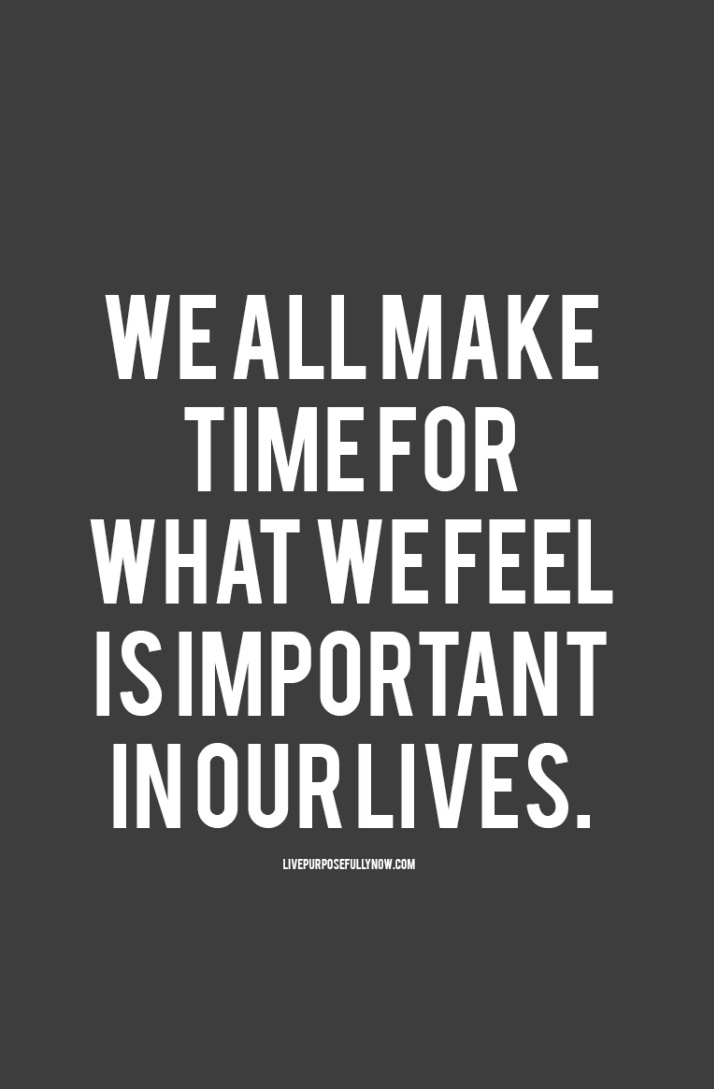 Annual Statistical Report data is submitted to the Senate and House of Representatives 
The report serves as a representation of the privately-owned occupational training industry in Pennsylvania and is reviewed by our Governor’s Office, legislators, and the public
Timely reporting of accurate information is essential to lobby for change, advancements, partnerships, funding opportunities, grants, etc.
4/2/2025
63
What do I need to know after licensure?
Admission representatives enrolling students off-campus must be individually licensed, annually ($600)
If you are not initially approved for distance education, you must apply with the Board to be approved to offer distance education
To revise programming – correspond with your assigned Board administrator prior to making changes
Board approval is required for changes in programming over 24.99%
64
What do I need to know after licensure?
To change tuition or registration fees – correspond with your assigned Board administrator prior to making changes
Tuition and fee changes must be announced 60-days in advance
Tuition and fees must be itemized and fully disclosed to students prior to enrollment
Act 69 of 2024 Higher Education Fee and Cost Transparency Q&A
65
What do I need to know after licensure?
To add new programs, you must submit a New Program Application for consideration by the Board
To relocate, add new training locations, or discontinue approved locations – correspond with your assigned Board administrator prior to making changes, Board approval to relocate or a new location is required
66
What do I need to know after licensure?
If the Director or Acting Directors change, notification must be immediately provided to your assigned Board Administrator – staff will confirm qualifications of new Directors and Acting Directors
Director or Acting Director Qualifications PDE-340
67
What do I need to know after licensure?
If you change or alter your surety coverage, immediately notify and submit current documentation to your Board Administrator
If you intend to sell the school and process a change in ownership, immediately notify your Board Administrator, Board approval is required for a change in ownership
Reportable events - schools are required to notify the Board of any circumstance or occurrence which takes place at a school, or which pertains to the school, within the knowledge of the school’s owner, director, or chief executive officer
68
Board Applications
All Board applications are currently provided in MS Excel
MS Excel must be used to ensure file formatting remains
Do not attempt to unlock or edit the applications
Areas of the applications have been developed to transfer data/information to other areas and/or to calculate data
Do not leave any required areas blank – incomplete applications may be returned without a full review 
Ensure all contact information included in the application is current and checked regularly 
All communications will be sent via email to the school’s Director as identified on the application
69
Board Applications
Provide any additional documents to be reviewed by the Board in the Documents worksheet of the application, including:
Curriculum approvals (Nurse Aid, Practical Nursing)
Outcomes from already operating programming
All applications are submitted via SharePoint – be sure to create a registered user account and obtain access to upload prior to the submission deadline
SharePoint Site Access Instructions​
70
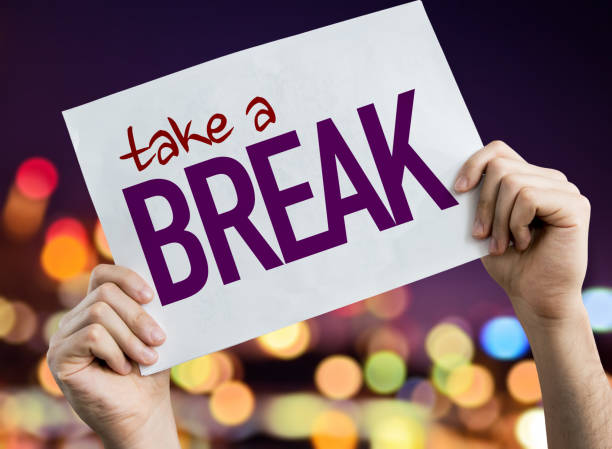 4/2/2025
71
New School Applicant Orientation
This seminar is intended to provide the applicant with a general understanding of the application process.
We have already provided the highlights important to know when considering applying.
Now we will highlight important areas within the applications, noting where to locate information and obtain necessary documentation.
This seminar is not intended to, and will not, identify every required item in the application.
72
New School Applicant Orientation
If we have missed anything, let us know after the seminar!
We will respond to your inquiry and add the information for future presentations!
RA-PLS@pa.gov
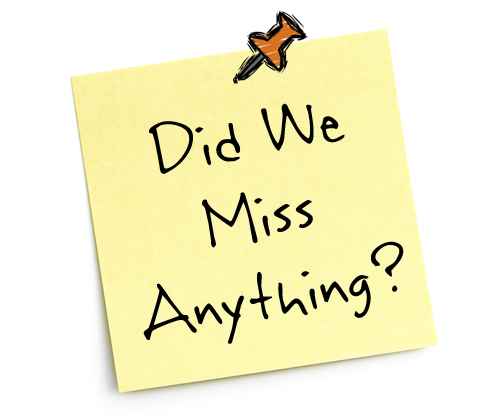 4/2/2025
73
New School Application
Ownership hierarchy/structure - a visual representation of the ownership, demonstrates financial and voting interests, as well as any entities under the same ownership
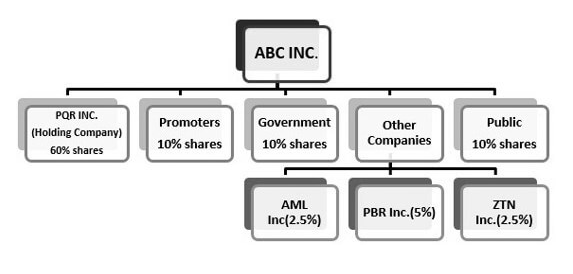 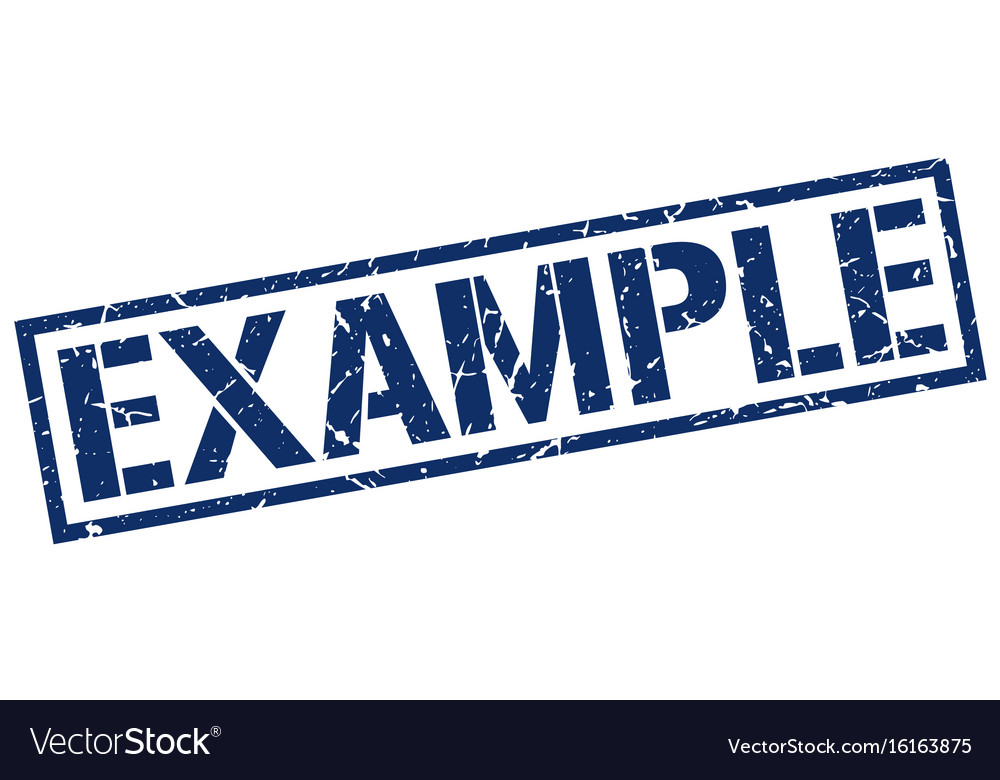 74
New School Application
We know that there are many to organize and structure ownership and operations
We do not expect to know your specific structure
If the application doesn’t seem to meet your unique needs, reach out to us so we can discuss how you might best present your structure to the Board
The Board’s ability to understand the structure of your ownership and operations on paper is imperative
Present information as if the Board has no knowledge of your school – because they don’t!
75
New School Application
Application provides for the following:
Sole Proprietor, Partner, or Corporate President
Second Partner or Corporate Vice President
Third Partner or Corporate Secretary
Fourth Partner or Corporate Treasurer
76
New School Application
Each of the previously identified individuals must submit the following:
FBI Identity History Summary Check
Pennsylvania State Police Criminal History Background Check
Please do not deviated from the above resources - if we are unable to accept the documents provided, the application will be materially incomplete
77
New School Application
Each of the previously identified individuals must submit the following:
Individual credit report 
TransUnion, Equifax, Experian
May be a soft pull, not credit impact
Must be a full report, not only a credit score
If a sole proprietorship, a personal third-party prepared financial statement is required
78
New School Application
Business Registration
Commonwealth of Pennsylvania Register a Business
Fictitious Name Registration (alternate names or d/b/a)
Commonwealth of Pennsylvania Fictitious Names
Please do not deviated from the above resources - if we are unable to accept the documents provided, the application will be materially incomplete
Partnership agreement / articles of incorporation
79
New School Application
Director/Acting Directors
Personal information required, if not living within daily driving distance of the school, submit a narrative of how the school will operate without you present
Ensure an active email address is provided, that is checked regularly
All correspondence will be sent to the Director
Education
Work Experience – highlight teaching and supervisory experience (subjects taught, if teaching experience)
80
New School Application
Director/Acting Directors
Verification of qualifications, must demonstrate two (2) of the following:
An earned degree
At least 2 years of related work experience in a specific field for which training is offered at the school
At least 1 year of actual administrative or supervisory experience
At least 2 years of applied work experience in training or education
81
New School Application
Director/Acting Directors
Director or Acting Director must be on-site any time the campus is open to students
Includes branch locations
Multiple acting directors may be assigned
Instructional staff may serve as acting director
Will be responsible for compliance 
Provide a unique email address for each assignment
82
New School Application
Admission representatives must be licensed by the Board to enroll students off-campus – sign an enrollment agreement
An admission representative who works remotely (online – no in-person) is not required to be licensed
An admission representative who enrolls students off-campus from somewhere other than a remote online office must be licensed
Admission representatives can attend fairs, but may not have students sign enrollment agreements
$600/annually per rep
83
New School Application
Business Plan
Respond to all areas – do not leave blanks
Ensure information is consistent between all documentation submitted and all areas of both the New School and New Program Applications
Visual representation of the schools anticipated operations – goals and plans
Remember, the Board does not know your school like you do!
84
New School Application
Business Plan
Reference Proforma-Instructions worksheet
Review instructions carefully and in entirety
Financial Requirements
Stockholder equity must be positive
Reasonable debt to equity ratio 
1:1 current ratio, where current assets must equal or exceed current liabilities
Capital equal to pre-start-up and the first 4 months of operating expenses (sustainability plan – do not anticipate immediate profit)
85
New School Application
Financial Capital
Refers to the various forms of money and financial resources that are readily accessible
Investment made by the school to enable it to purchase assets and maintain operations
Must be in the name of the school
May be a line of credit
Cannot depend on future income or tuition revenue
86
New School Application
Generally Accepted Accounting Principles (GAAP) must be used when preparing financials for presentation to the Board
Measures the performance and position of a company by recognizing economic events regardless of when cash transactions occur 
Economic events are recognized at the time in which the transaction occurs rather than when payment is made (or received)
Provides an accurate picture of current financial condition
87
New School Application
Remember that the Department cannot assist in the completion of financial documentation and is unable to offer recommendations or referrals for professional assistance
This seminar is intended to guide applicants regarding application requirements and is not intended as financial planning
If you are unsure of how to respond to the information being requested, you will want to consult a third-party professional for assistance
88
New School Application
Profit and Loss Statement Pro-forma
Accurate and realistic reflection of the revenue and expenditures anticipated prior to opening and the first 18 months of operation
Be realistic – do not underestimate expenses – include all possible expenses including facilities, utilities, advertising, printing costs, staffing, staff benefits, insurance, equipment, etc.
Anticipate withdrawals, leave of absences, and students reentering the program(s)
89
New School Application
Profit and Loss Statement Pro-forma
Failure to anticipate reasonable expenses, or an unrealistic revenue projection, may initiate Board inquiry and delay the approval process
90
New School Application
PDE-2006 Financial Reporting
A balance sheet lays out the ending balances in a company's asset, liability, and equity accounts as of the date stated on the report - it provides a picture of what a business owns and owes, as well as how much as been invested in it
An income statement presents the financial results for a stated period - the statement quantifies the amount of revenue generated and the expenses incurred during a reporting period, as well as any resulting net profit or net loss
91
New School Application
PDE-2006 Financial Reporting
Actual, real, not-projected
Financial analysis of a business' performance
Income statement and balance sheet must match
Do not leave blanks, do not complete with all zeros
Failure to report necessary information may initiate Board inquiry and delay the approval process
92
New School Application
Audited Financials – Independent Certified Public Accountant (CPA) prepared financials must demonstrate solvency – the ability of the school to meet its long-term debts and financial obligations
Newly formed ownership may submit prepared compiled or reviewed financials to minimize cost
Owners who have been previously operating will be expected to provide the most recently prepared annual audited financials
Sole proprietors and partnership will be expected to provide prepared personal financial statements
93
New School Application
Training Facilities
Provide mailing address and physical address
Floor/Space Plans – identify interior and exterior areas to be accessed by students – classrooms, administrative offices, bathrooms, parking, break areas, etc.
Indicate if spaces will be shared training areas, provide a narrative on how they will be utilized
94
New School Application
Training Facilities
Facility space lease agreement should not omit signatures or necessary information, ensure information is consistent with other documents and information presented
Use approvals must provide for the intended activities (occupation training, commercial vehicles, etc.)
95
New School Application
Training Facilities
Indicate the location of required equipment
Indicate the overall square footage of the space, as well as the dimensions of instructional areas
For driving ranges – indicate the planned training and assessment skills areas, along with the dimensions of the areas
For driving ranges – indicate any obstructions or barriers, including public parking areas and vehicle access points
96
New School Application
Training Facilities
$750 site visit fee at time of application submission
Evidence of general liability insurance
Certificate of occupancy / Zoning permit – ensure current use permits training facility and intended instruction
Department of Labor and Industry - File a Request for a Duplicate or Revised Occupancy Permit or Certificate
Philadelphia can be unique and challenging
97
New School Application
Remote Location – skills training conducted at a location other than the school’s main location, instructors on-site with students – requires all items previously mentioned, requires preliminary staff approval prior to use
Externship/Internship – skills training conducted at a location other than the school’s main location, instructors do not attend with students, school visits sites to confirm attendance and learned skills – requires evidence of acceptable site agreement
Clinical Sites – skills training conducted at another location, instructors on-site with students in a real-world environment – requires State Board of Nursing approval and evidence of acceptable agreement
98
New School Application
Surety
Provides students a means of financial recourse if the school suddenly closes
Ensures students receive reimbursement of their unearned/unused tuition payments
Must include all locations visited by students – except for externship, internship, and clinical sites (where instructors do not attend with the student)
Must be in effect while licensed – cause for immediate suspension of license
99
New School Application
Surety
Minimum initial coverage $10,000 – increases based on gross tuition revenue
Maximum surety required $100,000
Required surety level is $10,000 for licensees with gross tuition collected during the previous fiscal year of $500,000 or less. 
For gross tuition more than $500,000, the minimum surety level is $10,000 for each $500,000 or portion thereof of gross tuition collected during the previous fiscal year
100
New School Application
Surety
Surety Bond Form / Surety Bond Instructions​
Irrevocable Administrative Trust
PTAF (Pennsylvania Training Assurance Fund)
Evidence of surety is required to be provided no later than three (3) weeks prior to the initial Board meeting review – applications without evidence of surety will be held from Board consideration
101
New School Application
Surety Bonds
Bonds may be e-signed and sealed electronically provided that:
The bond company also signs and seals the bond electronically
Bonds that are not signed and sealed electronically must be mailed to our office: State Board of Private Licensed SchoolsDivision of Postsecondary Proprietary TrainingPennsylvania Department of Education607 South Drive, Floor 3E, Harrisburg, PA  17120
102
New School Application
Statement on Reasonable Service and Business Ethics
Develop and present an educational program which affords students the opportunity to develop program competencies
Provide a place of instruction, equipment adequate to the number of students enrolled and other facilities which will support the educational objectives of the school
Maintain school facility in compliance with all applicable health and safety regulations
103
New School Application
Statement on Reasonable Service and Business Ethics
Recruit and support a faculty and staff which is committed to student development and learning and supply this faculty and staff with the resources necessary to satisfy student learning objectives
Honestly promote the school and its programs by ensuring that all student publications, advertising, and printed materials contain full and accurate information and that all admissions representatives are completely trained and familiar with the school and its programs
104
New School Application
Statement on Reasonable Service and Business Ethics
Monitor the activities of admissions representatives on a regular basis
Adhere to all legal requirements concerning the student’s education
Ensure the delivery of the educational program contracted for as long as students fulfill their contracted obligations to the school
Cooperate with the State Board of Private Licensed Schools and the Pennsylvania Department of Education to promote and advance the quality of education offered by all schools
105
New School Application
Statement on Reasonable Service and Business Ethics
Print, wet signature required by owner/director, scan and embed in application
Does not need to be mailed in
106
New School Application
Student Record Retention
Maintain complete records on all enrolled students (active, withdrawn, terminated, graduated, and leave of absence)
Maintain for at least two (2) years
107
New School Application
Student Record Retention
Complete record includes evidence of 
Admission requirements
All signed enrollment documents
Itemized financial charges and payments – includes refund calculations and funding sources
Current transcript including the most recently completed coursework, 
All changes in the student’s status
Program completion awards
108
New School Application
Student Record Repository / Central Repository
Board has contracted with Verif-y
Method of maintenance of, and access to, a student's transcript of academic performance for 50 years after graduation, termination, or withdrawal
Applicants do not contract with Verif-y until after receiving ‘approved pending’ status
$250 biennial fee, 1st year is free (coincides with licensure/registration renewal)
Central Repository information
109
New School Application
Student Record Repository / Central Repository
The prior academic year’s transcripts are uploaded annually by September 30
Ensure you start developing and storing transcripts in an electronic manner that allows for easy annual upload
Transcripts are to be uploaded PDF documents, one for each student
110
New School Application
Academic transcripts must include the following:
Board-approved school name and physical and mailing addresses of the school
Student's name
ID number (social security numbers are not be used)
Board-approved enrolled program name
Program start date (first date attended)
111
New School Application
Academic transcripts must include the following:
List of courses attempted and/or completed
Grades for each course attempted/completed (including 'I' for incomplete and 'W' for withdrawn courses)
Clock hours and/or credits for each course attempted/completed
Student's last date of attendance
Student status (active, leave of absence, graduate, withdrawn, terminated)
112
New School Application
Academic transcripts must include the following:
Student status change date
Earned award (if student has graduated - certificate, diploma, Associate in Specialized Business degree, or Associate in Specialized Technology degree)
Name, title, and signature of school official and the date signed
113
New School Application
Enrollment Agreement and Catalog
Refer to checklist in the application
All items are required
Ensure consistency with all documentation provided and all respective areas of the applications
Disclosures must be included
Tuition and fees must be itemized
114
New Program Application
At least one (1) New Program Application is required to apply for licensure/registration
One (1) New Program Application is included in the $7,500 New School Application fee
Up to three (3) new programs may be considered by the Board at any one time
Additional New Program Applications $1,400 each
115
New Program Application
Residential Instruction – clock hours for all, credits may be added
Online distance education only – number of lessons
Hybrid residential + online – clock hours for all, credits may be added
Homework or work done outside of class may not be added to program clock hours
Externship, internship, and clinical hours should be identified as their own course and included in program clock hours
116
New Program Application
Diploma - awarded by the school upon the successful completion of a Board-approved program
Certificate - awarded by a school upon the successful completion of a Board-approved course 

Note: 
A certificate is not the same as certification. 
Certification is provided by a 3rd-party entity who administers the permit, registration, or licensing exam.
Training providers do not provide certification; they provide the skills, knowledge, and training hours necessary to sit for examination.
117
New Program Application
Degree - specialized associate degree awarded by a school upon the successful completion of a Board-approved program
Requires additional review by a specialized team and approval by the Secretary of Education
Program must be operational for 12 consecutive months at a diploma prior to seeking degree status
After first degree approval, can apply directly for degree
118
New Program Application
Entrance/Admission Requirements
School and/or program-specific requirements
Documentation/evidence to be retained in the students' records for at least 2 years
Requirements should ensure that an enrolled student is able to successfully complete program expectations
Requirements should ensure that a graduated student will be able to secure and maintain employment opportunities
119
New Program Application
Entrance/Admission Requirements
Consider minimum required education
Reading levels must be assessed for all instructional materials
Identify the method used to determine reading levels
Book Publisher
Reading Level Assessment Tools (Flesch-Kincaid)
120
New Program Application
Entrance/Admission Requirements
Consider skills that may need assessed prior to enrollment (math skills, computer skills, etc.)
Purchased resources or proprietary
Consider the physical demands of employment
Physical capabilities
Physical health assessments – including drug screenings, TB, etc.
Consider criminal history and/or driving records
121
New Program Application
Occupational Skills
Upon successful completion of the program, the student will be able to perform venipuncture and capillary puncture techniques; demonstrate specimen processing, storage, and transport; demonstrate proper infection control; demonstrate an applied understanding of required medical terminology, anatomy, and physiology; and demonstrate techniques to keep patients calm
122
New Program Application
Employment Opportunities
Phlebotomy technician; hospitals, clinics, doctors’ offices, nursing homes, private home care, medical labs, blood donation centers, research institutes, and insurance companies; direct patient care and laboratory settings
Hint! These are the job titles and employers that will be represented on the job opportunities worksheet!
123
New Program Application
All necessary equipment to facilitate the program must be identified (does not include everyday essentials)
Equipment must be on-site, or evidence of purchase orders or financial quotes must be provided
Equipment specifications must include detail
Equipment costs must be accounted for in financial statements, planning, and projections
Equipment quantity must be adequate for the number of proposed students
Facility space must be sufficient for the equipment and number of intended students
124
New Program Application
Syllabi must include the required elements
Sample Syllabus
Distance Education Sample Syllabus
Coursework must follow a logical sequence with opportunities provided for students to repeat unsatisfactory course requirements as needed to progress in the program
Board requirements for specific occupational programs can be found hereCurriculum Resources
125
New Program Application
Instructor Qualifications
Do include employment at the proposed school if the individual is already employed
Resumes should be current, including the instructors current home address – if they will not be residing within driving distance of the school – clarify how the instructors intends to be present
Evidence/Verification of qualifications – while only one qualification may be evidenced, it is recommended to include evidence for all qualifications checked
126
New Program Application
Job Opportunities
Demonstrate sufficient opportunities for the proposed number of program graduates
Demonstrate that the program provide the necessary instruction to qualify graduates for proposed opportunities
Demonstrate that job opportunities require the proposed training – that on-the-job training is not provided or is otherwise not necessary
127
New Program Application
Job Opportunities
Residential programs should provide for local job opportunities
If local opportunities are not available, add a disclaimer that graduates may need to travel or relocate to obtain employment
Programming cannot replace work experience requirements
128
New Program Application
Job Opportunities
Must be current at the time of application submission
Must present the listing in its entirety – including date posted, hyperlink to the listing, employment location, and applicant requirements
Consider letters from prospective employers stating the number of graduates to be hired
Private Licensed Schools Memorandum #74, Job Opportunity Requirements
129
New Program Application
Externships/Internships
Requires sufficient hours and placement opportunities for the student to obtain appropriate experiences and comply with permit/registration/certification/licensure requirements
Hours do not count towards employer anticipated work experience
Instructors may not be present daily, but the school is expected to supervise the externship and visit the student during scheduled hours
130
New Program Application
Externships/Internships
Ensure that all students have access to opportunities and that a range of opportunities are offered
Consider geographic area and driving distances
Consider business type; i.e. personal care vs hospital care, corporate offices vs small business, adult vs pediatric care, etc.
Must include an agreement that states that number of students to be accepted at one time, as well as identifies the specific program agreed upon
131
New Program Application
Clinical Site for Practical Nurse
Must be approved by the State Board of Nursing
Instructors are to be present – this is different than an externship/internship
Private Licensed Schools Policy Memorandum #105, Practical Nurse Clinical Sites
132
New Program Application
CDL Programming
Private Licensed Schools Memorandum #93, Commercial Truck Driving Programs
Curriculum Resources
A lot of detailed and specific information is requested
Ensure that the information provided is current, accurate, and represents the school appropriately
Submit completed CDL FMCSA Bridge Worksheet in the ‘Documents’ worksheet in the application
Be able to support the proposed training hours are sufficient for the intended outcomes
133
New Program Application
Distance Education
Ensure full access is granted to the Learning Management System (LMS) – including sign-in credentials
Provide link to recorded ‘live’ instruction demonstration – if synchronic instruction is to be offered
Provide access to at least 25% of the proposed programming to be offered via distance education
134
New Program Application
Distance Education
Describe the training that will be provided to students and faculty to ensure their successful navigation
Provide the technology requirements for students and the expectations of what the students must bring versus what the school will provide
135
New Program Application
Academic Performance
Student transcripts should be available after the attempt of initial courses, updated after each course is attempted
Ensure transcripts and program awards contain all the required elements – use the checklist provided in the application
Establish a process that allows for annual uploading of PDF transcripts to repository
136
New Program Application
Financial Ledger
This is a living document that is updated each time a charge or payment is applied to a student account
Ensure charges are itemized, be specific – allows for identification of specific charges, allows for refund determinations
Identify payment sources – be specific about the funding provider, allows for refund determinations
Ensure ledger contains all the required elements – use the checklist provided in the application
137
Application Submission
At minimum one (1) New Program Application is required to seek licensure/registration
SharePoint Site Access Instructions​
Account registration and request for access is necessary – do not wait until the submission deadline!
Ensure fees are paid in advance of the submission deadline
Online Payment Center Instructions
138
Application Submission
Newer versions of Excel may require the application to be saved as ‘Excel 1997-2003’
Be sure to complete all asterisked items – not doing so will cause your application not to submit properly and may go unseen
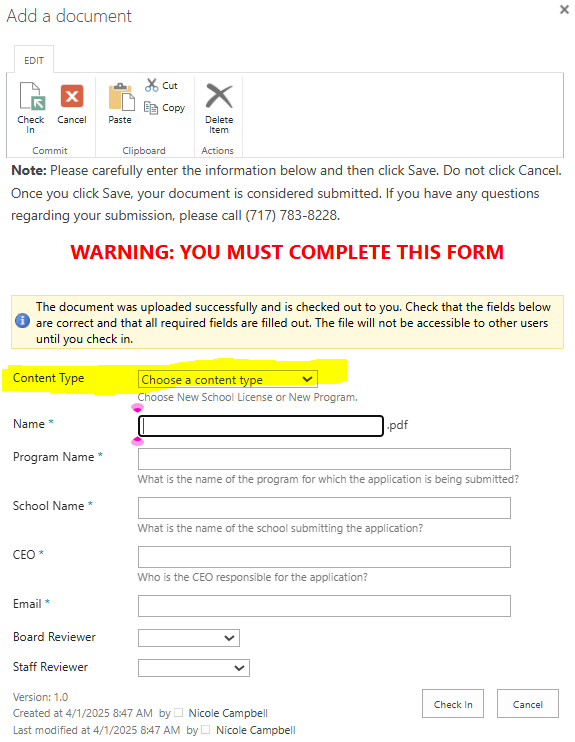 4/2/2025
139
Application Submission
Troubleshooting SharePoint
Incorrect user ID or password. Type the correct user ID and password and try again.
This error is generated by PA Login and indicates the user is not precisely following the respective login process
Ensure the user is choosing ‘USER and MUSER’. If selected incorrectly, the user would need to restore the login options by clearing the browser’s cache and attempting to access the site again
In the username field, the user is not entering “user\” before the username
In the username field, the user is entering a forward slash (/) instead of a back slash (\)
In the username field, the user enters spaces before or after the required information
The user is entering the wrong password; the user will need to reset their password using PA Login Password Recovery
4/2/2025
140
Application Submission
Troubleshooting SharePoint
Sorry, this site hasn’t been shared with you.
This error is generated by SharePoint
The user has logged into the site using a Keystone Login account, or a different PA Login account, that hasn’t been granted access to the site
The user may need to clear the browser’s cache
The user may be accessing a URL to which they do not have access – the URL for each SharePoint site is different. Just because you have access to one SharePoint site doesn’t mean you have access to another
The user bookmarked the login URL, which may have changed
The user may be attempting to access or edit an item in the site to which they do not have access
The user may need to access the SharePoint site from a network that does not have firewalls or other security measures preventing uploading
The user may need to switch operating systems (MacOS will not work)
4/2/2025
141
Common Causes for Delays
Information or documentation is missing – incomplete applications may be returned without a full review 
Not registering for necessary accounts and requesting SharePoint access in advance
Not submitting payment by the submission deadline
Further information or documentation requested by the Board, if essential information or documents are missing or the information is not presented clearly
Information is inconsistent between applications and/or among documents submitted
142
Common Causes for Delays
School representatives at the meeting being unable to speak in detail regarding the programming or operations
Program names do not accurately represent the occupational training provided and/or intended job opportunities… Remember – training programs themselves do not result in certification, licensure, registration, or permitting
Learning Management System offers less than 25% of the proposed programming for Board consideration
Board is unable to access the LMS to see all the necessary content
143
Common Causes for Delays
Insufficient hours of training to achieve the intended outcomes
Insufficient admission requirements for the intended job opportunities or as is necessary for the student to be successful
Program outcomes do not meet the requirements of presented job opportunities
Certificate of occupancies and/or zoning permits are not available (Philadelphia), or the use approval does not provide for the intended activities (occupation training, commercial vehicles, etc.), or the address does not match the current property address
144
Common Causes for Delays
Space plans lack sufficient detail
Facility space is not amenable to the type of instruction to be given or does not meat health/safety standards
Administrator and/or faculty do not meet qualification requirements
Financial information lacks necessary details or information
Insufficient financial information is provided
Clearances are not obtained from the appropriate sources
145
Common Causes for Delays
Required equipment is not listed
Required equipment is not in place or the school has failed to include the specifications and costs of the equipment to be ordered
Cancellation and refund policies do not comply with regulatory requirements 22 Pa. Code § 73.132 - § 73.137
146
New School Applicant Orientation
If we have missed anything, let us know after the seminar!
We will respond to your inquiry and add the information for future presentations!
RA-PLS@pa.gov
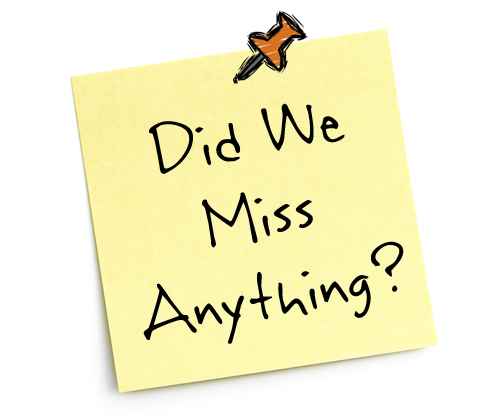 4/2/2025
147
Contact/Mission
For more information on the (the topic of the presentation) please visit PDE’s website at www.education.pa.gov 

The mission of the Department of Education is to ensure that every learner has access to a world-class education system that academically prepares children and adults to succeed as productive citizens. Further, the Department seeks to establish a culture that is committed to improving opportunities throughout the commonwealth by ensuring that technical support, resources, and optimal learning environments are available for all students, whether children or adults.
148